National Old Growth Amendment Draft Environmental Impact StatementStatus and Process
May 17, 2024
Jennifer McRae, Assistant Director, Planning and Public Engagement
National Old Growth Amendment Team Leader
The Pathway Here
Executive Order 14072 – Strengthening the Nation’s Forests, Communities and Local Economies, April 2022

Secretary’s Memo 1077-04 – Climate Resilience and Carbon Stewardship of America’s National Forests and Grasslands, June 2022

Advanced Notice of Proposed Rulemaking, April 2023

Mature and Old Growth Definition and Inventory,
Climate Risk Viewer Online Tool,
and Threat Analysis

Engagements &
Feedback evaluation
PROPOSED
AMENDMENT
December 20, 2023
The Amendment
December 20, 2023: Published Notice of Intent to prepare an Environmental Impact Statement in the Federal Register
Proposal to amend all (128) land management plans 
Consistent direction to conserve and steward existing and recruit future old-growth forest condition
Proposed Actions
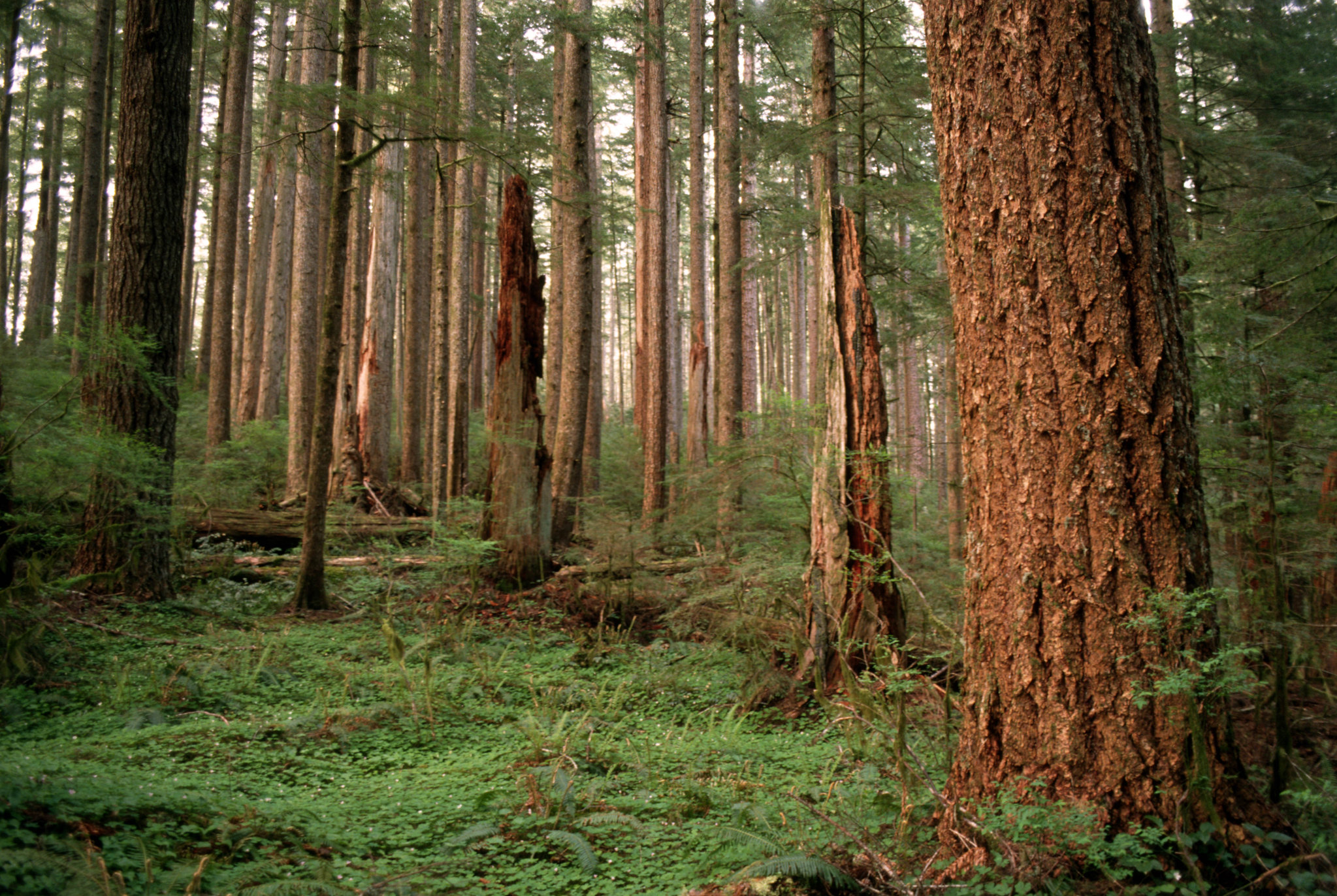 Vegetation management activities: 
Must not degrade or impair the long-term persistence of old-growth forest conditions. 
Must be for the purpose of proactive stewardship to promote resilient and adaptable future environments.
May not be for the primary purpose of growing, tending, harvesting, or regeneration of trees for economic reasons.
Proposed Action
Steps & ProcessThe Draft Environmental Impact Statement
Public scoping period closed Feb. 2, 2024
Currently analyzing content from over 7,300 responses
Revise proposed action and/or develop action alternative, if needed
Ongoing public engagement with: 
Tribes and Alaska Native Corporations, invitations to consult
Cooperating agencies to include states, counties and Tribes
A wide range of stakeholders
Steps & ProcessThe Draft Environmental Impact Statement
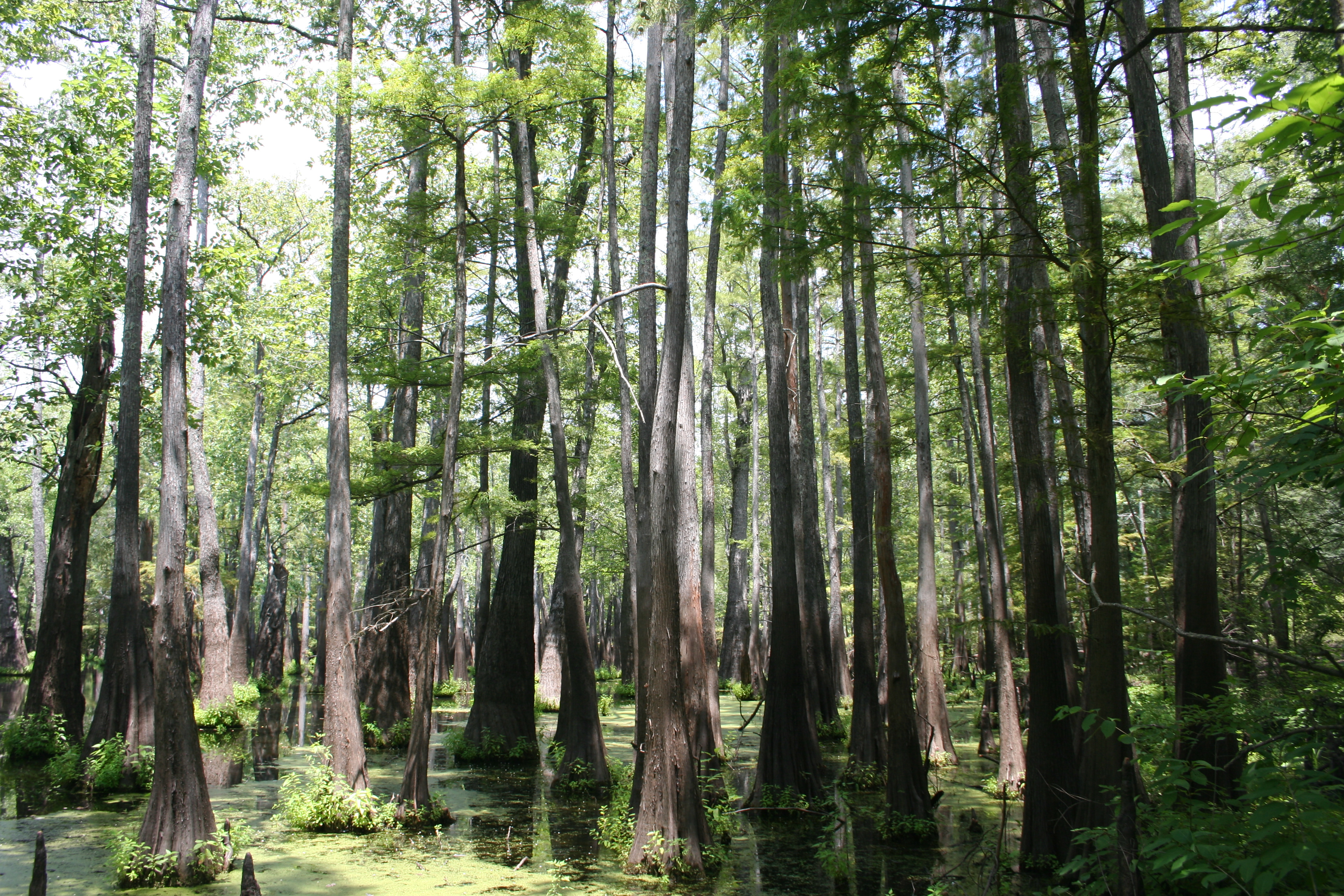 Prepare and publish Draft Environmental Impact Statement

90-day comment period

Comment analysis 

Response to Draft Environmental Impact Statement comments

Publish final Environmental Impact Statement
The Pathway Forward
PROPOSED
AMENDMENT
early, 2025
Support old-growth forest conservation through local collaborative processes

Monitoring, Assessment, Adaptation

Increases in Abundance and Distribution of Old-Growth Forest Conditions